Combating Hate Crimes
Devin El-amin
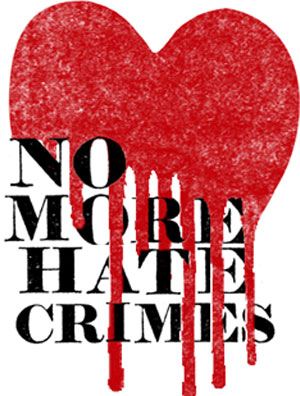 Hate crime facts: Youthful Hate crime
33% of all known hate crime offenders are under 18.
31% of all violent crime offenders and 46% of the property offenders are under 18.
29% of hate crime offenders are 18-24.
30% of all victims of bias-motivated aggravated assaults and 34% of the victims of simple assault are under 18.
2010 Hate crimes: Bar graph
Hate groups in the U.S
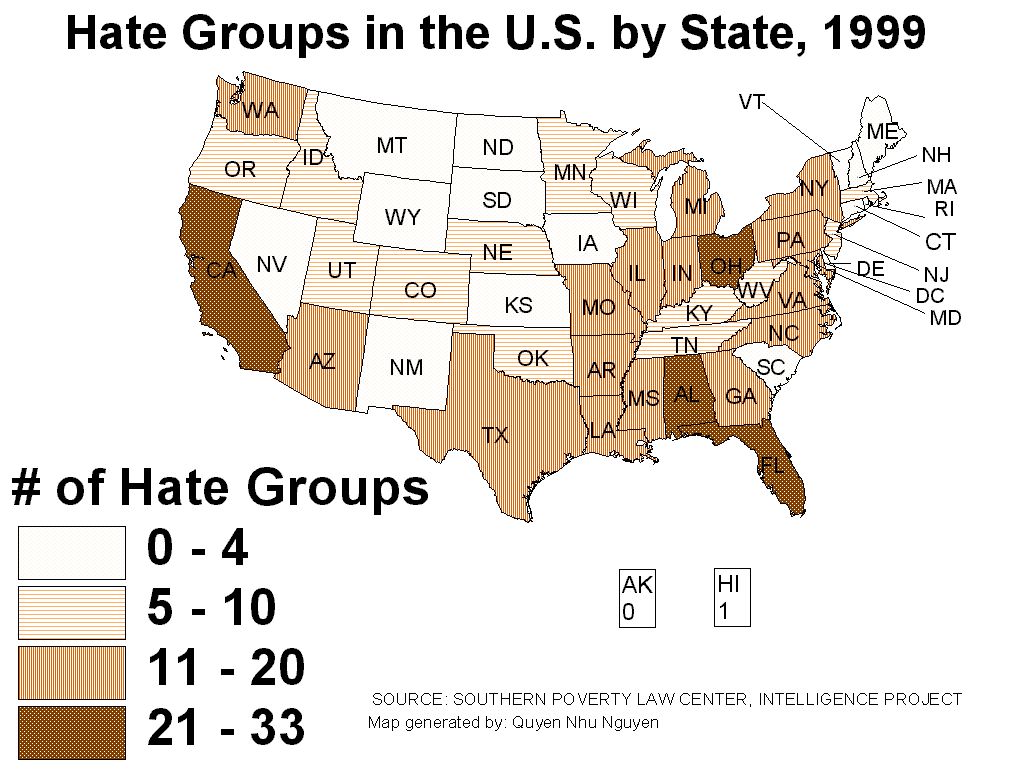 Total Reported FBI Hate Crimes,1997-2008